Лекция 10. Bluetooth.
Bluetooth (от слов англ. blue синий и англ. tooth зуб; произносится /bluːtuːθ/) — производственная спецификация беспроводных персональных сетей (англ. Wireless personal area network, WPAN). Bluetooth обеспечивает обмен информацией между такими устройствами как персональные компьютеры (настольные, карманные, ноутбуки), мобильные телефоны, принтеры, цифровые фотоаппараты, мышки, клавиатуры, джойстики, наушники, гарнитуры на надёжной, бесплатной, повсеместно доступной радиочастоте для ближней связи. Bluetooth позволяет этим устройствам сообщаться, когда они находятся в радиусе до 100 метров друг от друга (дальность сильно зависит от преград и помех), даже в разных помещениях. В 2002 году Bluetooth был стандартизован в IEEE (Institute of Electrical and Electronics Engineers), как стандарт 802.15.1.



       Логотип Bluetooth является сочетанием двух нордических («скандинавских») рун: «хаглаз»   (Hagall) — аналог латинской H и «беркана»   (Berkanan) — латинская B. Логотип похож на более старый логотип для Beauknit Textiles, подразделения корпорации Beauknit. В нём используется слияние отраженной K и В для «Beauknit», он шире и имеет скругленные углы, но в общем он такой же.
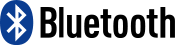 Принцип действия основан на использовании радиоволн. Радиосвязь Bluetooth осуществляется в ISM-диапазоне (англ. Industry, Science and Medicine), который используется в различных бытовых приборах и беспроводных сетях (свободный от лицензирования диапазон 2,4-2,4835 ГГц). В Bluetooth применяется метод расширения спектра со скачкообразной перестройкой частотs (англ. Frequency Hopping Spread Spectrum, FHSS). 

      Согласно алгоритму FHSS, в Bluetooth несущая частота сигнала скачкообразно меняется 1600 раз в секунду (всего выделяется 79 рабочих частот шириной в 1 МГц, а в Японии, Франции и Испании полоса у́же — 23 частотных канала). 

      При передаче цифровых данных и аудиосигнала (64 кбит/с в обоих направлениях) используются различные схемы кодирования: аудиосигнал не повторяется (как правило), а цифровые данные в случае утери пакета информации будут переданы повторно.
      Протокол Bluetooth поддерживает не только соединение «point-to-point», но и соединение «point-to-multipoint».
Bluetooth 1.0
        Устройства версий 1.0 (1998) и 1.0B имели плохую совместимость между продуктами различных производителей. В 1.0 и 1.0B была обязательной передача адреса устройства (BD_ADDR) на этапе установления связи, что делало невозможной реализацию анонимности соединения на протокольном уровне и было основным недостатком данной спецификации. Скорость 721 Кбит/с. Стандартная (базовая) скорость передачи данных использует GFSK-модуляцию радиосигнала при скорости передачи в 1 Мбит/с. 
         Bluetooth 1.1
         В Bluetooth 1.1 было исправлено множество ошибок, найденных в 1.0B, добавлена поддержка для нешифрованных каналов, индикация уровня мощности принимаемого сигнала (RSSI).
         Bluetooth 1.2
         Главные улучшения включают следующее:
         Быстрое подключение и обнаружение.
        Адаптивная перестройка частоты с расширенным спектром (AFH), которая повышает стойкость к радиопомехам.
        Более высокие, чем в 1.1, скорости передачи данных, практически до 1 Мбит/с.
        Расширенные Синхронные Подключения (eSCO), которые улучшают качество передачи голоса в аудиопотоке, позволяя повторную передачу повреждённых пакетов, и при необходимости могут увеличить задержку аудио, чтобы оказать лучшую поддержку для параллельной передачи данных.
         В Host Controller Interface (HCI) добавлена поддержка трёхпроводного интерфейса UART.
         Утверждён как стандарт IEEE Standard 802.15.1-2005.
         Введены режимы управления потоком данных (Flow Control) и повторной передачи (Retransmission Modes) для L2CAP.
Bluetooth 2.0 + EDR

Bluetooth версии 2.0 был выпущен 10 ноября 2004 г. Имеет обратную совместимость с предыдущими версиями 1.x. Основным нововведением стала поддержка Enhanced Data Rate (EDR) для ускорения передачи данных. Номинальная скорость EDR около 3 Мбит/с, однако на практике это позволило повысить скорость передачи данных только до 2,1 Мбит/с. Дополнительная производительность достигается с помощью различных радиотехнологий для передачи данных. EDR использует сочетание модуляций GFSK и PSK с двумя вариантами, π/4-DQPSK и 8DPSK. Они имеют большие скорости передачи данных по воздуху — 2 и 3 Mбит/с соответственно.
Bluetooth SIG издала спецификацию как «Технология Bluetooth 2.0 + EDR», которая подразумевает, что EDR является дополнительной функцией. Кроме EDR, есть и другие незначительные усовершенствования к 2.0 спецификации, и продукты могут соответствовать «Технологии Bluetooth 2.0», не поддерживая более высокую скорость передачи данных. Пъ
Согласно 2.0 + EDR спецификации, EDR обеспечивает следующие преимущества:
Увеличение скорости передачи в 3 раза (2,1 Мбит/с) в некоторых случаях.
Уменьшение сложности нескольких одновременных подключений из-за дополнительной полосы пропускания.
Снижение потребления энергии благодаря уменьшению нагрузки.
Bluetooth 2.1
2007 год. Добавлена технология расширенного запроса характеристик устройства (для дополнительной фильтрации списка при сопряжении), энергосберегающая технология Sniff Subrating 

Поддержка Multi-cast
В персональных сетях часто возникает необходимость передать одни и те же данные нескольким устройствам в одно и то же время. Bluetooth 1.х предусматривал многократную передачу этих данных по очереди, для каждого устройства.

Система QoS (quality of service)
При использовании интерфейса Bluetooth для связи с несколькими устройствами одновременно часто возникают нежелательные задержки. Их можно было бы избежать, если бы потоки данных были лучше организованы.
Спецификация Bluetooth 2.0 предусматривает специальный механизм QoS (quality of service), который обеспечивает взаимодействие устройств с минимальным количеством задержек.

Распределённый контроль доступа к среде
Модель сети в ранних версиях Bluetooth очень проста. Сеть имеет одно главное и от одного до семи подчинённых устройств. Данные могут передаваться только между главным ("master") и подчинённым ("slave") устройствами. При этом, главное устройство контролирует доступ устройств к среде передачи данных. 

Усиленное энергосбережение
Возросшая скорость передачи данных в Bluetooth 2.0 привела к росту потребляемой устройствами мощности, но Более умная организация работы с данными также повлияла на энергопотребление в сторону его сокращения.